ПОЛОЖАЈ И СИМБОЛИ РЕПУБЛИКЕ СРБИЈЕ
Душанка Пивнички             ОШ ,,Здравко Гложански" Бечеј
16.09.2016.
РЕПУБЛИКА СРБИЈА СЕ НАЛАЗИ У ЕВРОПИ, У ЊЕНОМ ЈУГОИСТОЧНОМ ДЕЛУ, БАЛКАНСКОМ ПОЛУОСТРВУ.
16.09.2016.
Душанка Пивнички                    ОШ ,,Здравко Гложански" Бечеј
РЕПУБЛИКА СРБИЈА У ЕВРОПИ
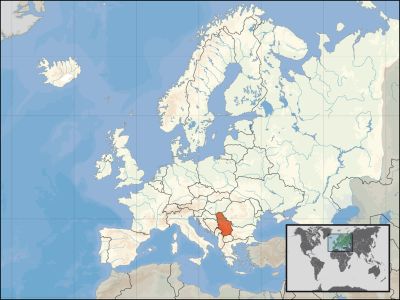 Душанка Пивнички                  ОШ ,,Здравко Гложански" Бечеј
16.09.2016.
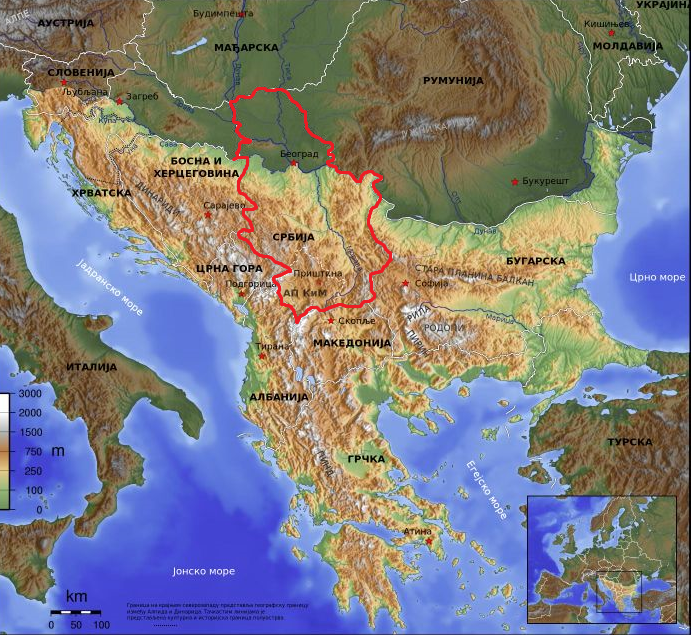 РЕПУБЛИКА СРБИЈА НА БАЛКАНСКОМ ПОЛУОСТРВУ
Душанка Пивнички           ОШ ,,Здравко Гложански" Бечеј
16.09.2016.
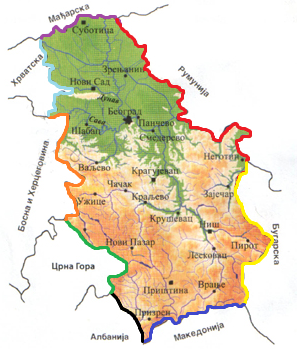 ГРАНИЦА РЕПУБЛИКЕ СРБИЈЕ
Душанка Пивнички     ОШ ,,Здравко Гложански" Бечеј
16.09.2016.
СИМБОЛИ РЕПУБЛИКЕ СРБИЈЕ
ГРБ
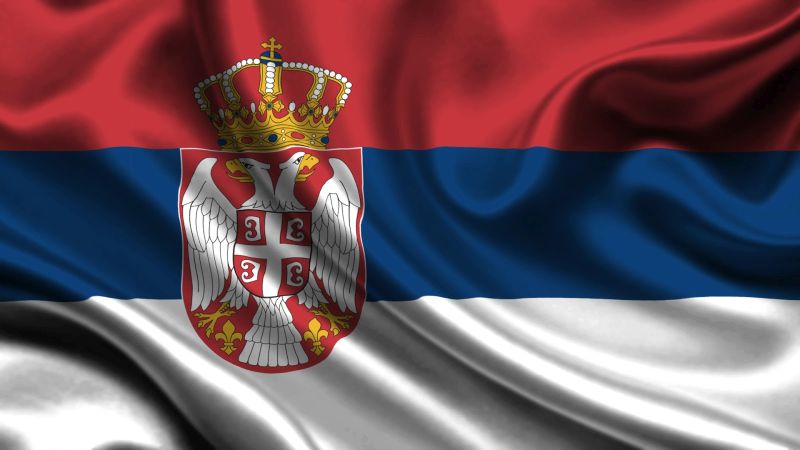 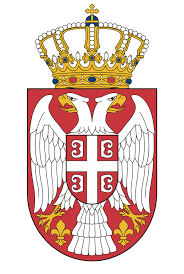 ЗАСТАВА
ХИМНА ,,БОЖЕ ПРАВДЕ“
https://www.youtube.com/watch?v=soAxR2WMfrc#!
16.09.2016.
Душанка Пивнички                         ОШ ,,Здравко Гложански" Бечеј
РЕПУБЛИКА СРБИЈА ЈЕ И ПОДУНАВСКА ЗЕМЉА.
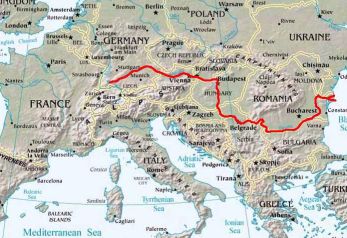 Душанка Пивнички            ОШ ,,Здравко Гложански" Бечеј
16.09.2016.
ГЛАВНИ ГРАД РЕПУБЛИКЕ СРБИЈЕ ЈЕ            БЕОГРАД.
16.09.2016.
Душанка Пивнички                          ОШ ,,Здравко Гложански" Бечеј
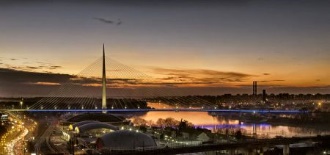 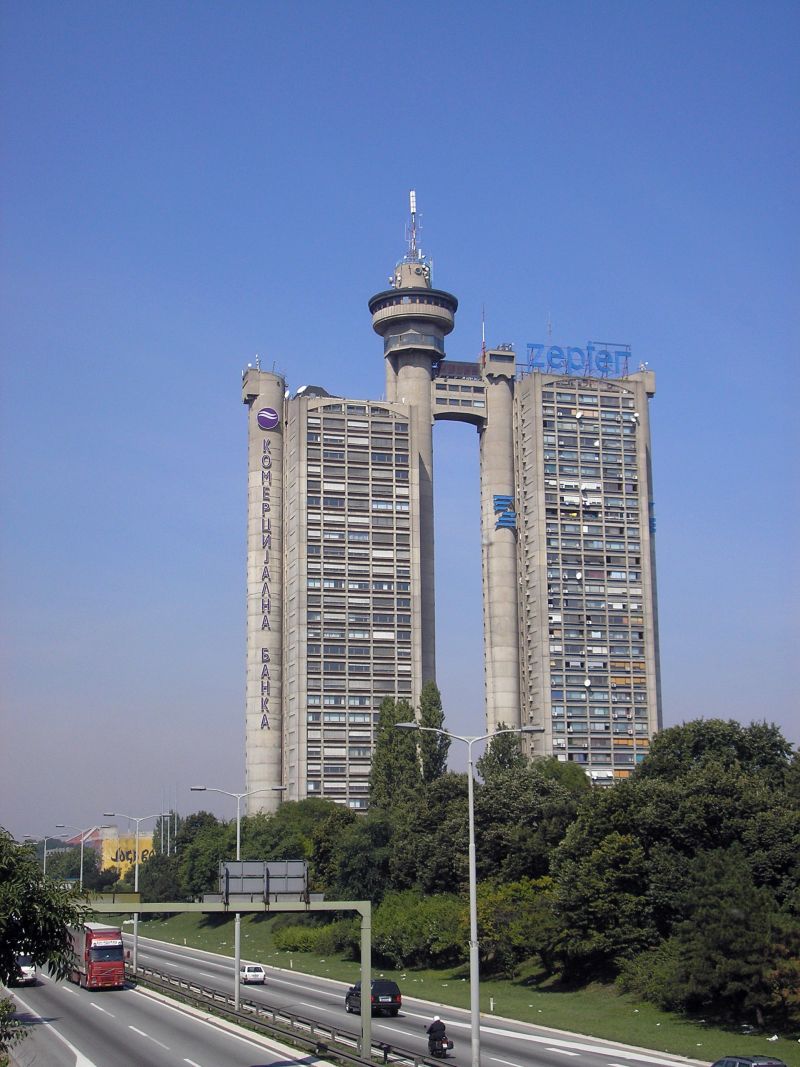 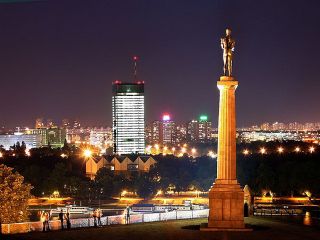 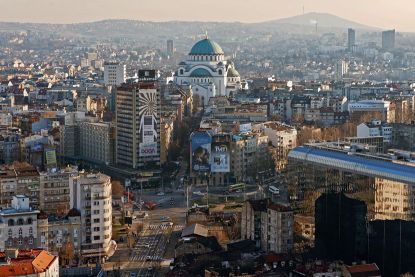 16.09.2016.
Душанка Пивнички                ОШ ,,Здравко Гложански" Бечеј
УПОЗНАЈ ДОМОВИНУ ДА БИ ЈЕ ВИШЕ ВОЛЕО
https://www.youtube.com/watch?v=eASk9akIpvg
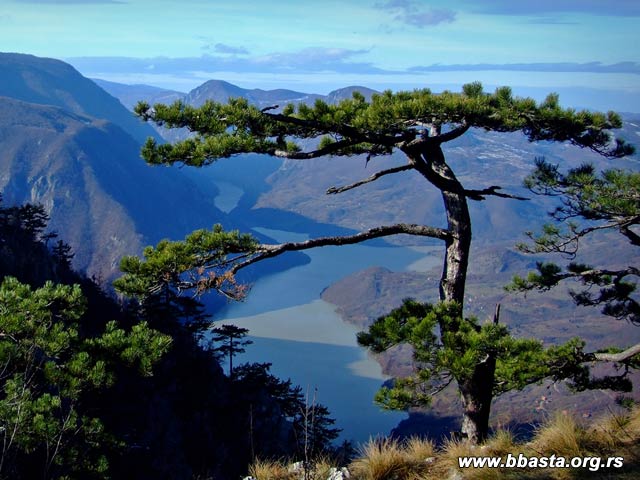 16.09.2016.
Душанка Пивнички               ОШ ,,Здравко Гложански" Бечеј